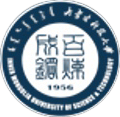 基于学情分析的大学英语校本课程建设
内蒙古科技大学
         王小琴
      2021/3/20
0
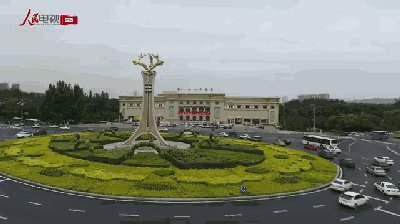 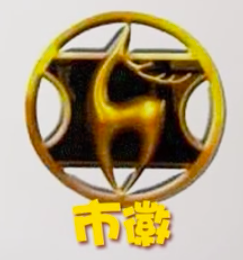 1
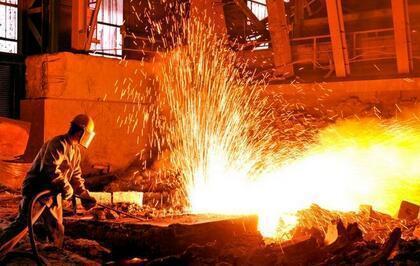 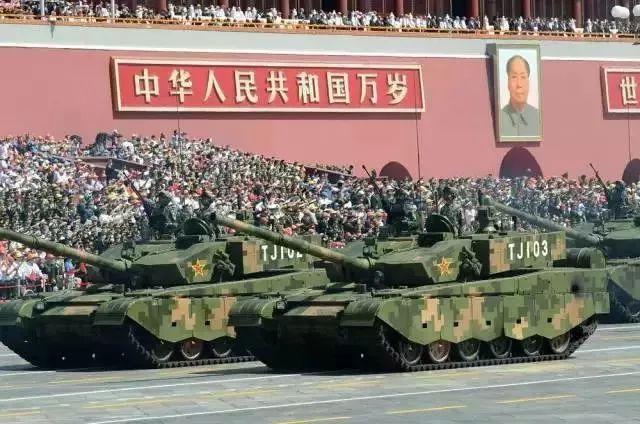 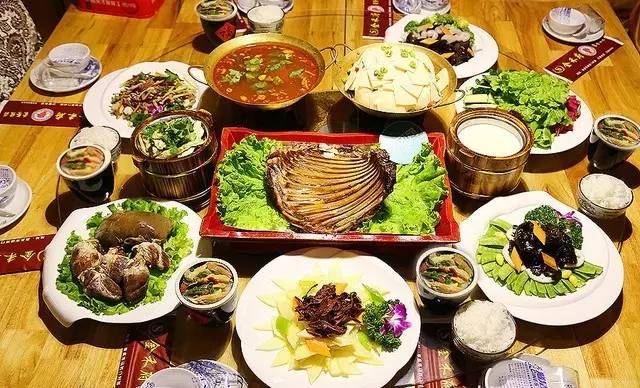 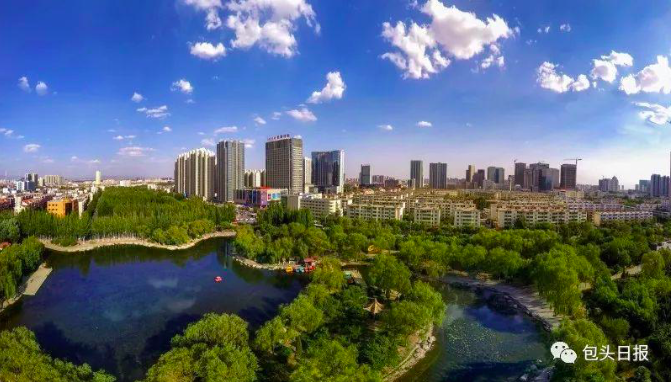 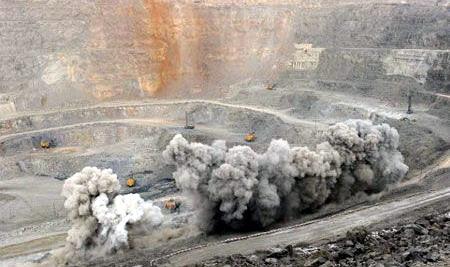 2
https://www.imust.edu.cn/
26167
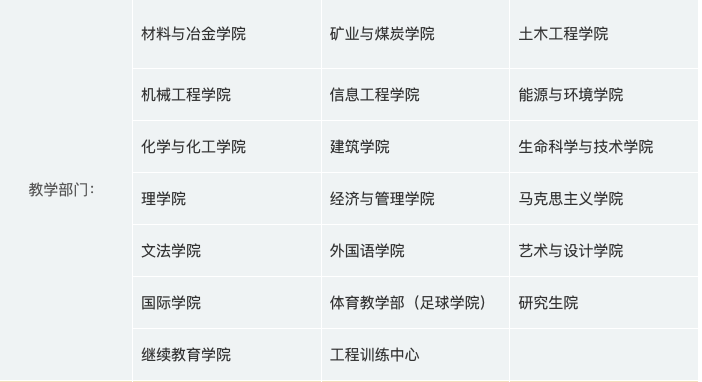 60-75
256学时
4学期
3
大学英语
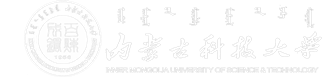 01课程目标
02课程内容
03课程实施
04课程评价
4
01 课程目标
大学英语1、2、3、4 （通用英语） 共256学时 16学分
70%
15%
15%
5
02 课程内容（A）
6
02 课程内容（B）
7
02 课程内容（C）
8
03 课程实施
探究
项目式
POA 产出导向法
体验
先学后教
学生主体
学习中心
持续改进
协作
POA
问题解决
生成式
9
03 课程实施
A
B
激活背景
尝试产出
1学时
0.5学时
C
训练产出
1.5学时
产出导向法（POA）
Production-oriented Approach
体验法                      
Learning by Doing
D
目标

成果
产出成果
1.5学时
E
产出评价
学习检验
F
1学时
0.5学时
03 课程实施
A
B
激活背景
尝试产出
1学时
0.5学时
C
训练产出
1.5学时
产出导向法（POA）
Production-oriented Approach
体验法                      
Learning by Doing
D
目标

成果
产出成果
1.5学时
E
产出评价
学习检验
F
1学时
0.5学时
03 课程实施
A
B
激活背景
尝试产出
1学时
0.5学时
C
训练产出
1.5学时
产出导向法（POA）
Production-oriented Approach
体验法                      
Learning by Doing
D
目标

成果
产出成果
1.5学时
E
产出评价
学习检验
F
1学时
0.5学时
03 课程实施
A
B
激活背景
尝试产出
1学时
0.5学时
C
训练产出
1.5学时
产出导向法（POA）
Production-oriented Approach
体验法                      
Learning by Doing
D
目标

成果
产出成果
1.5学时
E
产出评价
学习检验
F
1学时
0.5学时
03 课程实施
A
B
激活背景
尝试产出
1学时
0.5学时
C
训练产出
1.5学时
产出导向法（POA）
Production-oriented Approach
体验法                      
Learning by Doing
D
目标

成果
产出成果
1.5学时
E
产出评价
学习检验
F
1学时
0.5学时
03 课程实施
A
B
激活背景
尝试产出
1学时
0.5学时
C
训练产出
1.5学时
产出导向法（POA）
Production-oriented Approach
体验法                      
Learning by Doing
D
目标

成果
产出成果
1.5学时
E
产出评价
学习检验
F
1学时
0.5学时
03 课程实施
16
03 课程实施
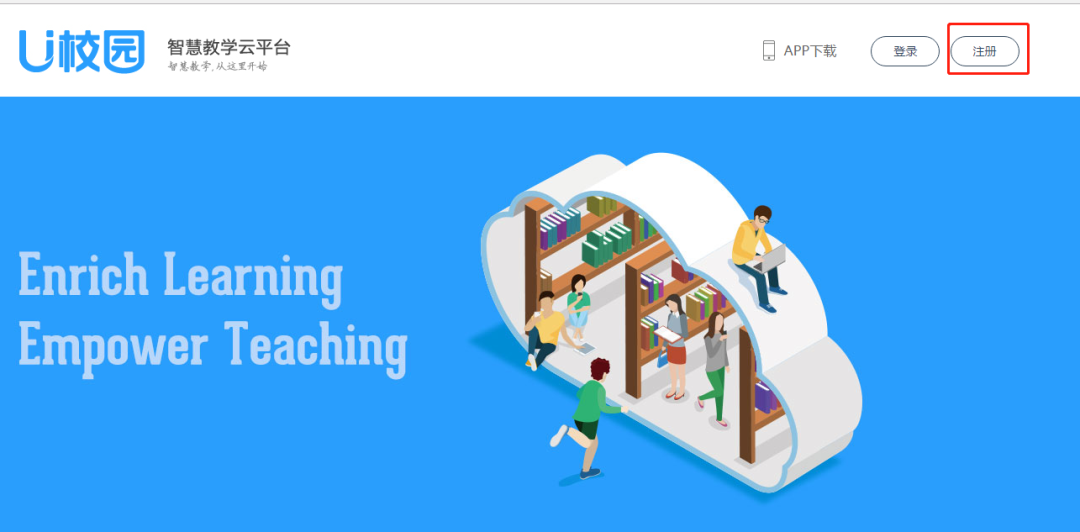 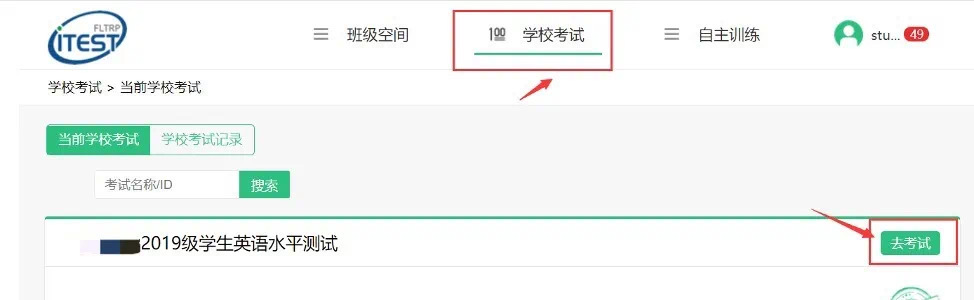 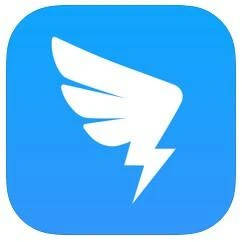 17
03 课程实施
案例：
B级
评价
驱动
促成
场景：“时尚之我见”为主题的抖音视频作品小组赛
子任务2
总任务评价
子任务评价
子任务1
对话：介绍自己的
穿衣风格，或自己
喜爱的穿衣风格
口头观点陈述：
什么是个性？
交际真实性
认知挑战性
产出目标恰当性
以评为学
评教结合
评学融合
精准性
渐进性
多样性
《新一代大学英语（提高篇）综合教程1》U7-More than trends
18
03 课程实施
按任务评分量表
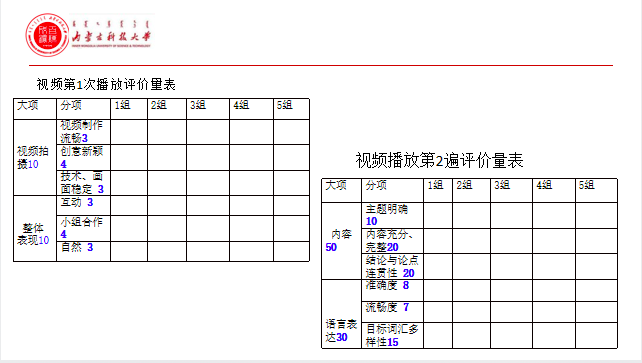 19
04 课程评价
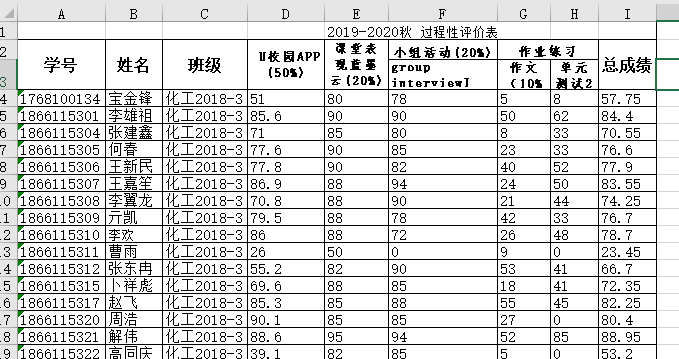 过程性评价表
20
04 课程评价
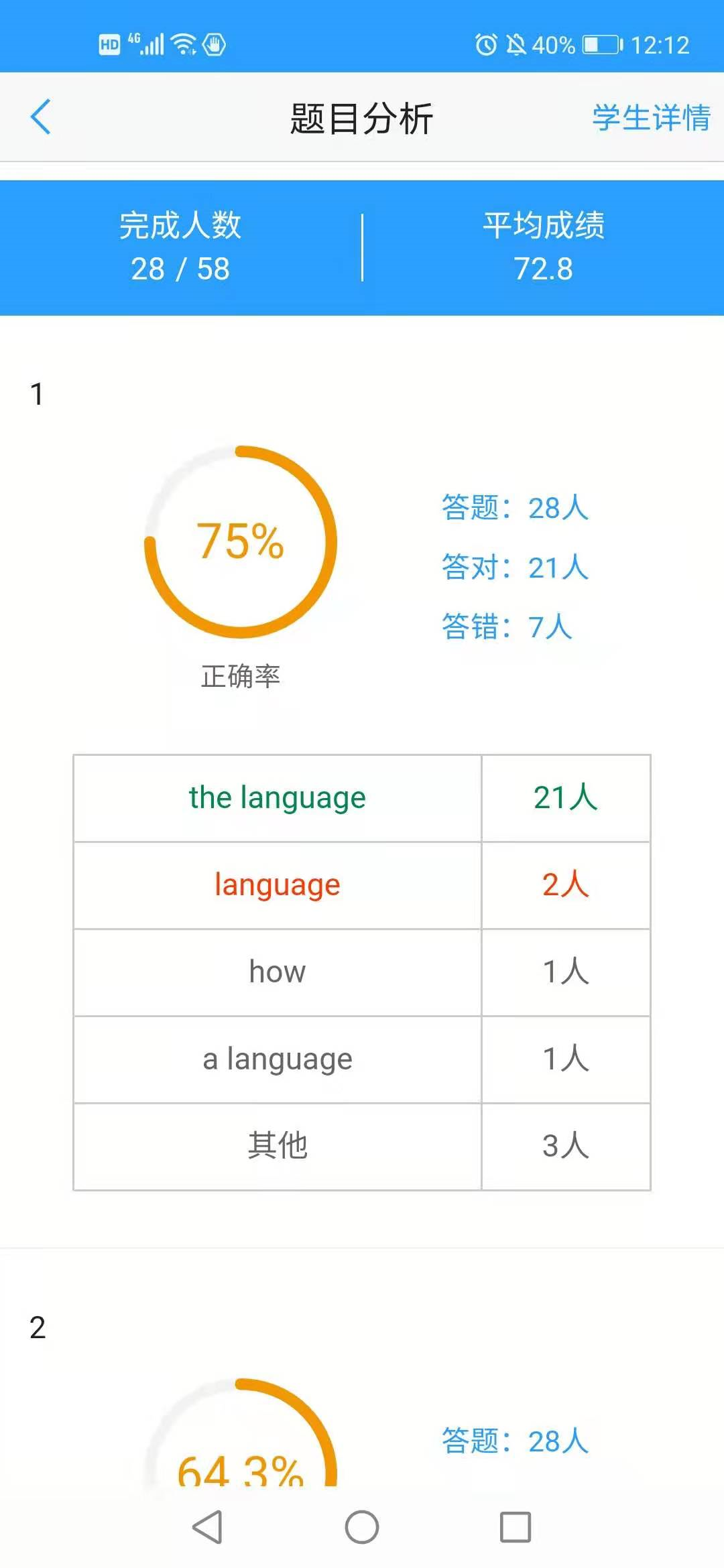 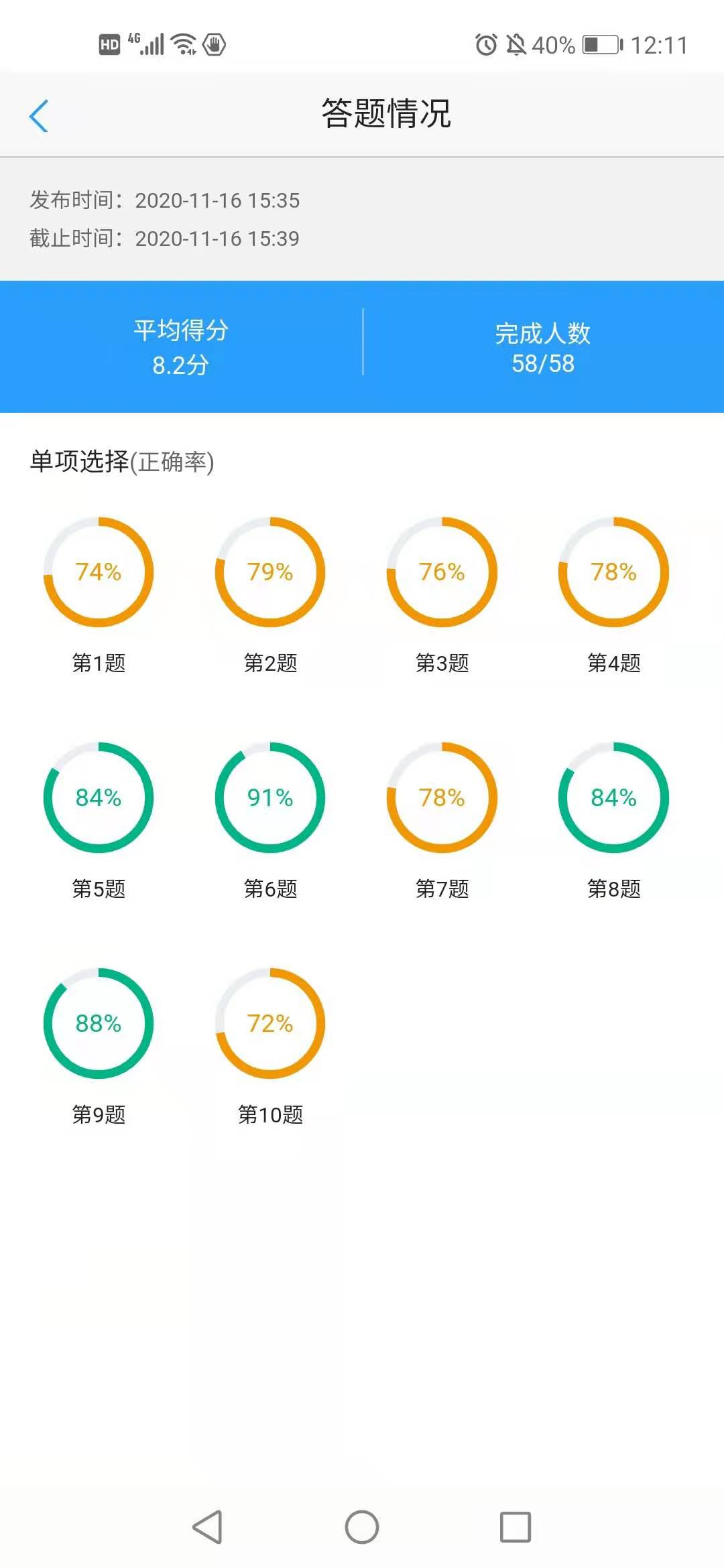 U校园习题、测试反馈
21
04 课程评价
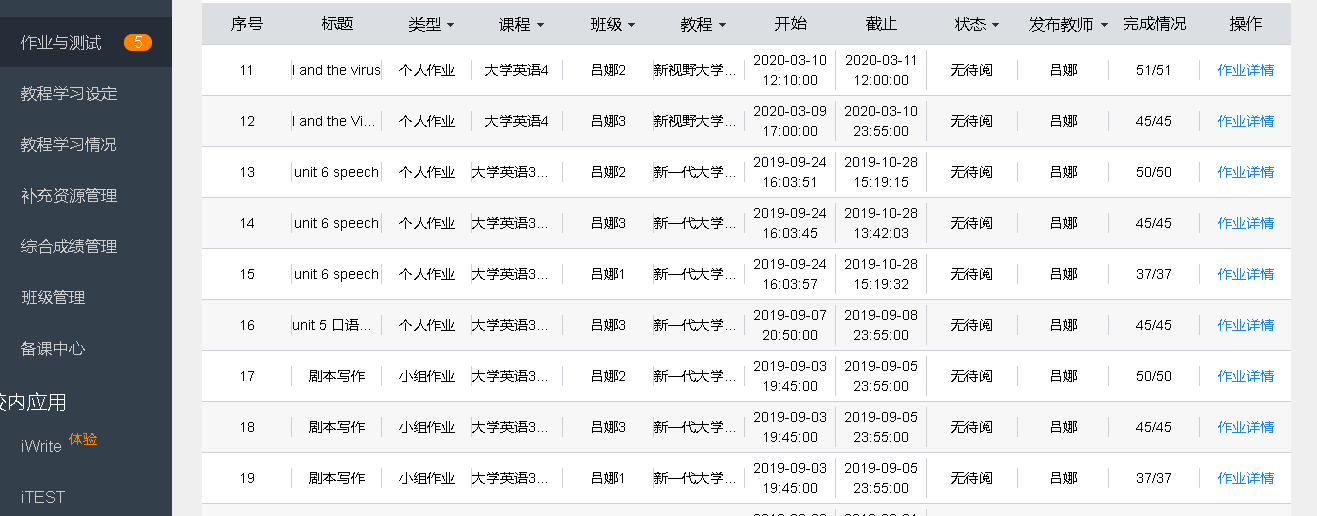 U校园学生作业
22
04 课程评价
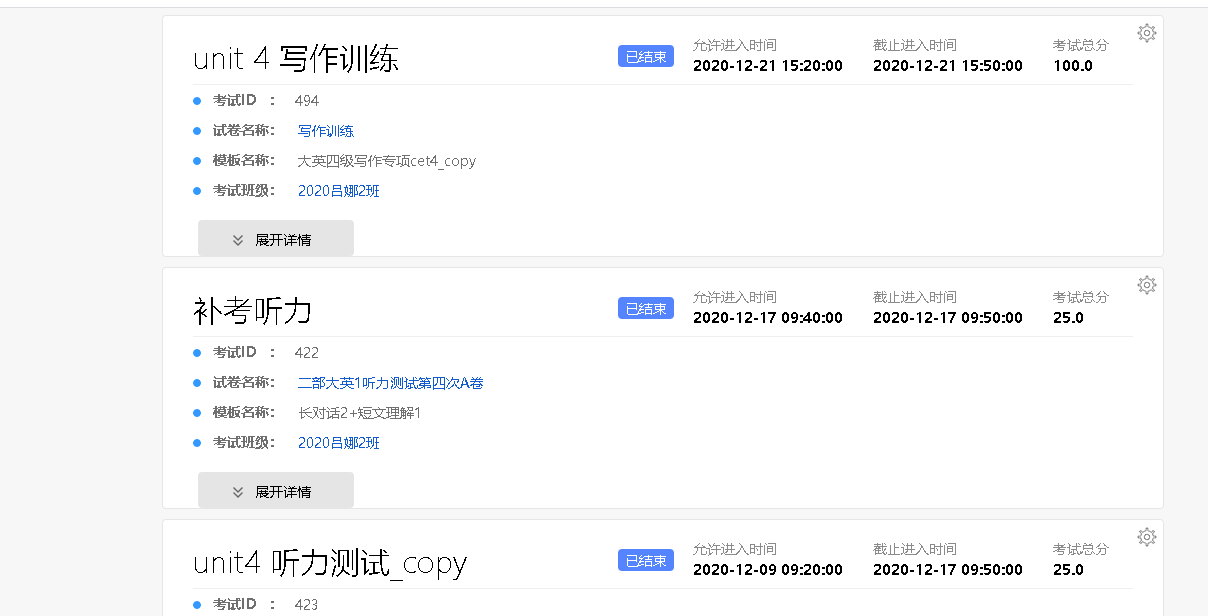 itest 班级测试
23
04 课程评价
问卷、访谈、成绩
奖项
95%   基本 

52.5% 积极

87.5% 认可

80%   有帮助
自治区优秀教学团队
自治区教学成果奖
自治区一流课程
语言质量
学习自主性
学习收获感
学习责任感
24
反思
研读理论，指导教学
瞄准学情，实事求是
抓大放小，整合资源
设计任务，凸显能力
学生中心，持续改进
25
参考文献
[1]Grass, S. Integrating research area: A framework for second language studies[J].    
    Applied Linguistics. 1988(9):198-217
[2]冯晓英, 王瑞雪.“互联网+”时代核心目标导向的混合式学习设计模式[J].     
  中国远程教育，2019(7):19-26.
[3]何克抗.从Blending Learning看教育技术理论的新发展(上) [J].电化教育 
  研究， 2004(3)：1-6.
[4] 行动研究的理念、操作程序、基本环节与模式[EB/OL].http://  
    www.etc.edu.cn/ko/c43ecf2f125a4c40a87a439fa1da8f2a.
[6]文秋芳．构建“产出导向法”理论体系[J]. 外语教学与研究， 2015( 4) :387   
  －398．
[7]张文娟.基于“产出导向法”的大学英语课堂教学实践[J].外语与外语教学，  
  2016(2):106-114.
26
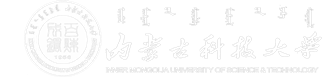 感谢聆听！
欢迎指正！
27